Отдельные особенности антимонопольного регулирования платформ
Эльвина Абдуллина
Почему именно платформы? Причем тут американское право?
3
Определение платформы
Онлайн-платформа?
5
Иные классификации платформ:
Транзакционные платформы (ключевой аспект: реализация транзакционных операций в любых вариациях);
Медиа-платформы (ключевой аспект: ценность внутренней составляющей платформы, помимо ее основных функций (например, наличие статей и контента), следовательно, наличие еще одного стимула развития платформы);
6
Конкуренция платформ vs конкуренция в рамках платформы
Сдерживающие факторы (способствующие и не способствующие конкуренции);
Возможность пользователя переключаться на другую платформу;
Конкуренция между пользователями платформы с одной и другой стороны (ограничения для пользователей второй части платформы другими пользователями; ограничения, создаваемые самой платформой (вертикальное интегрирование (например. United States v. Microsoft Corporation, 253 F.3d 34 (D.C. Cir. 2001)).
7
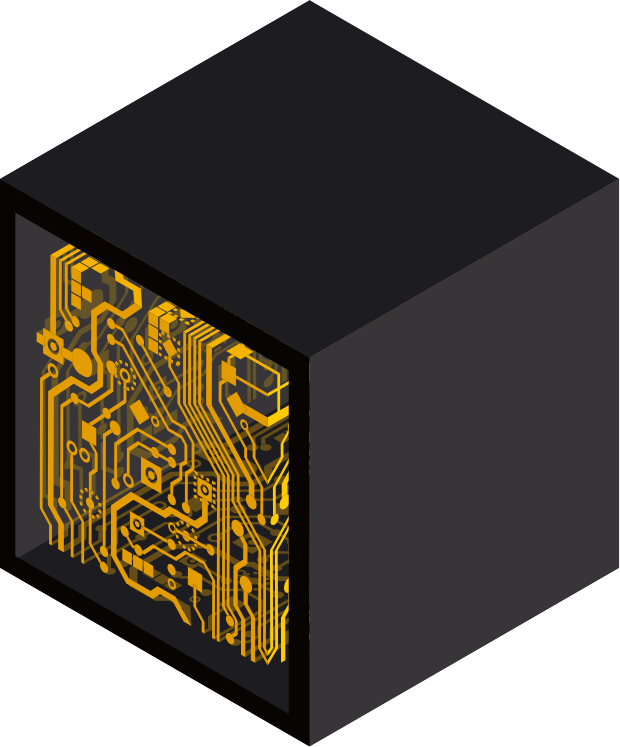 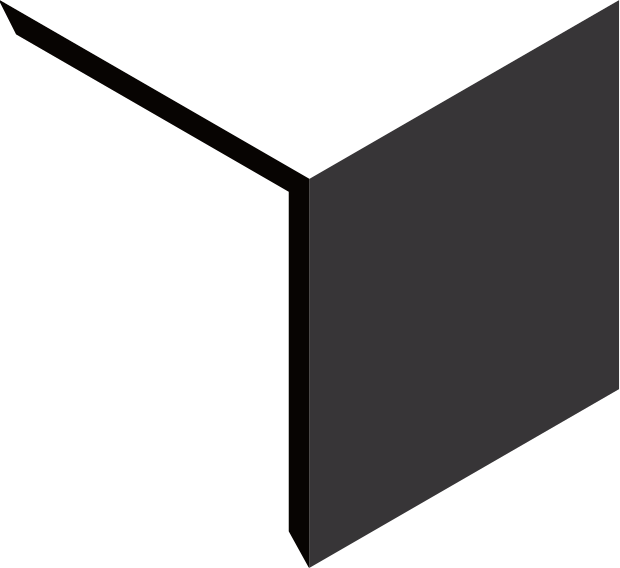 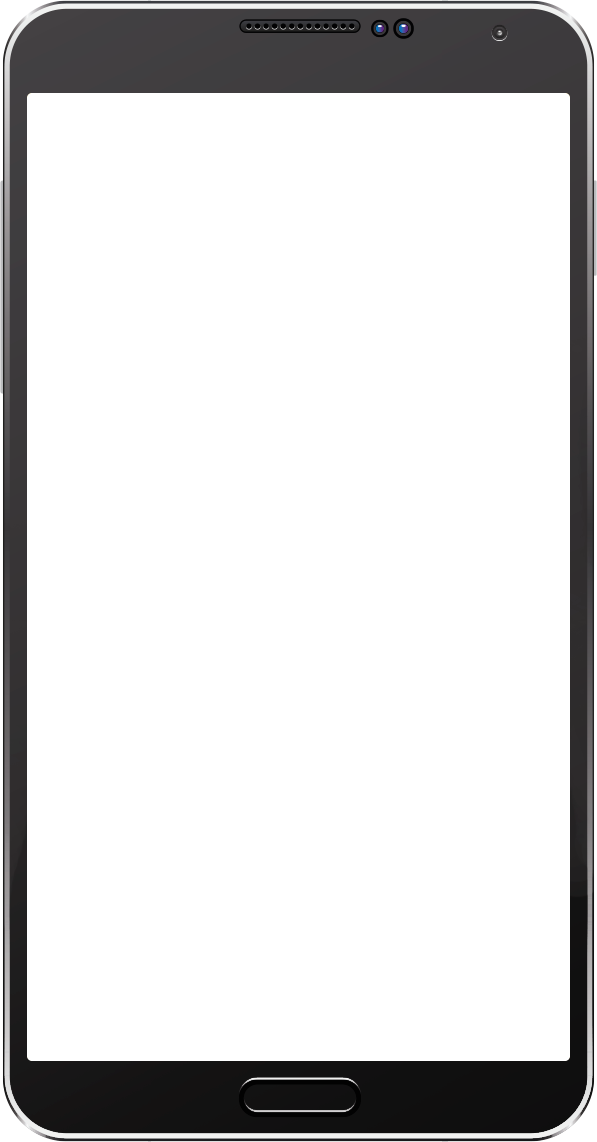 Американская судебная практика: AmEx и Microsoft
United States v. Am. Express Co. in the United States Court of Appeals for the Second Circuit 838 F.3d 179
Хронология дела:
9
Выводы:
10
United States v. Microsoft Corporation, 253 F.3d 34 (D.C. Cir. 2001)
Хронология дела:
11
Общие требования истцов:
В своем предложении истцы требовали применения конкретных средств правовой защиты, в том числе, структурного характера, а именно:
Ограничение заключения компанией Microsoft эксклюзивных контрактов;
Структурное разделение компании на отдельные: компании приложений и ОС, которые должны были существовать и работать отдельно.
12
Общий результат:
Запрет на ограничение лицензионных соглашений;
Сделать открытыми канали распределения программного обеспечения путем введения ограничения деятельности самой Microsoft ;
Принятие мер по соблюдению требований внешних аудиторов;
13
Новые концепции и выводы, рассматриваемые в деле Microsoft:
Сетевой эффект;
Non-Leverage Tying;
Определение границ рынка;
Регулирование использования технологий;
Интеллектуальная собственность;
Связывание продуктов;
The Role of Rules (effects).
14
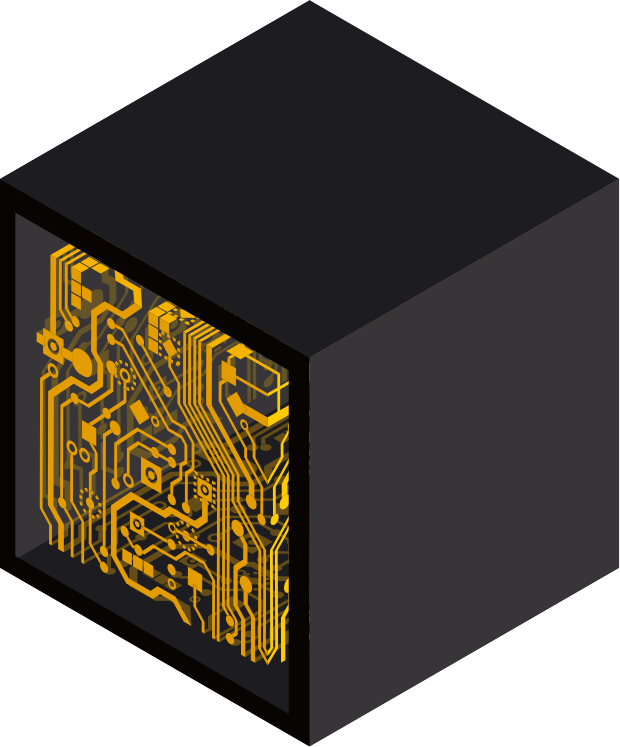 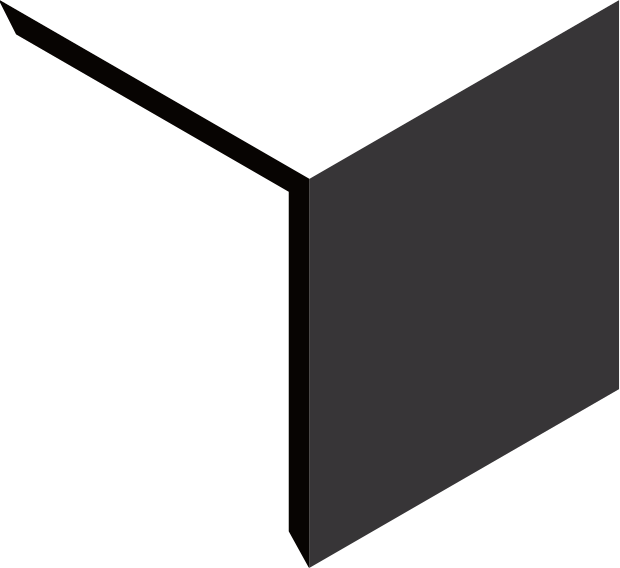 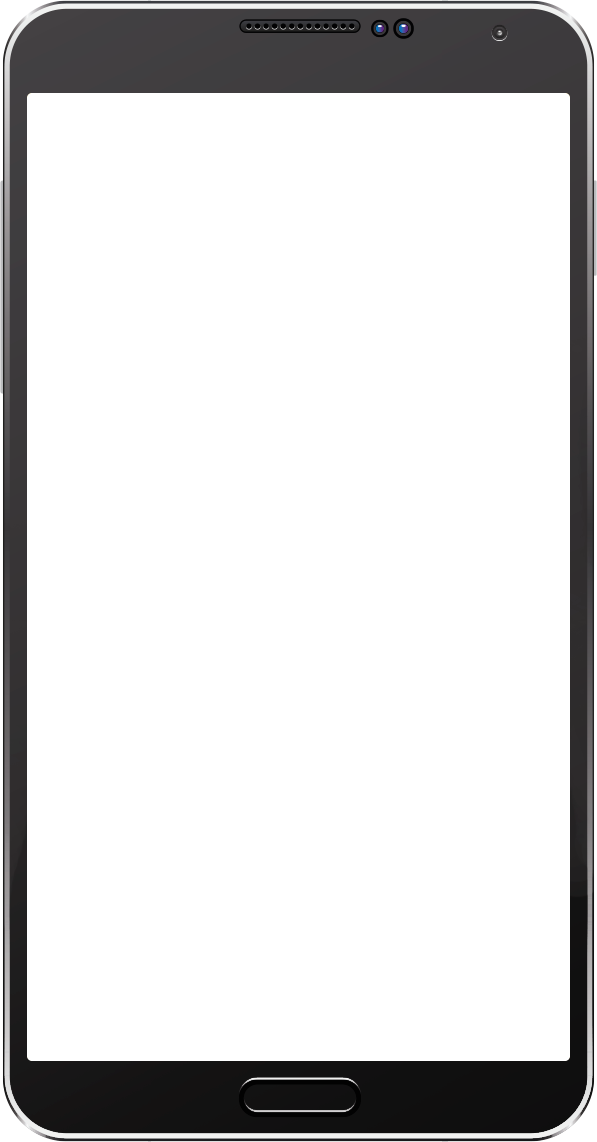 Google case study
The European Commission v. Google
Хронология дела:
15 April 2015 – formal investigation against Google related to Android mobile operating system is open;
20 April 2016 – The European Commission sends Statement of Objections to Google on Android operating system and applications;
18 July 2018 – The European Commission has fined Google EUR 4.34 billion for breaching EU antitrust rules.
16
Основные выводы:
В своем уведомлении комиссия ЕС установила, что компанияGoogle нарушила требования антимонопольного законодательства посредством:
Связывающих требований («бандлирование продукта»): производители смартфонов обязаны предустанавливать поиск Google, браузер Google Chrome, а также поиск по умолчанию на устройствах в качестве обязательного условия получения Google.Play;
Запрете производить мобильные устройства, работающие на конкурирующих Андроиду операционных системах;
Установлении финансовых стимулов для предустановки на устройства только поиска Google.
Выводы:
Прекратить текущую практику работы с производителями смартфонов;
Воздерживаться от мер, способных привести к аналогичному результату.
http://europa.eu/rapid/press-release_IP-16-1492_en.htm
Российский опыт. Основные выводы:
Google отказывается  от требований об эксклюзивности своих приложений на устройствах на базе ОС Android в России;
Обязуется не ограничивать предустановку любых конкурирующих поисковых сервисов и приложений (в том числе на главном экране по умолчанию);
отказывается от стимулирования предустановки поиска Google в качестве единственного общего поискового сервиса, обязуется обеспечить права третьих лиц на включение их поисковых систем в окно выбора;
Для устройств, которые сейчас находятся в обращении на территории Российской Федерации, Google разработает активное «окно выбора» для браузера Chrome, которое при очередном обновлении предоставит пользователю возможность выбрать поисковую систему «по умолчанию».
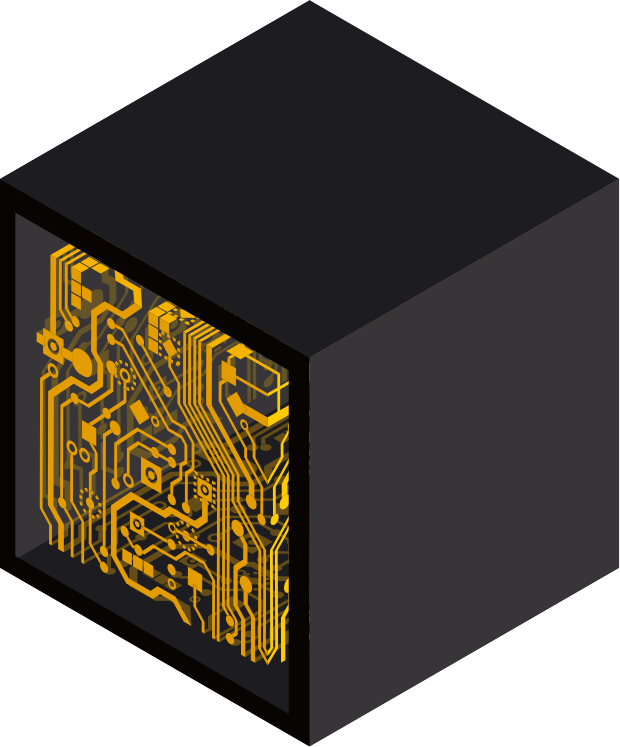 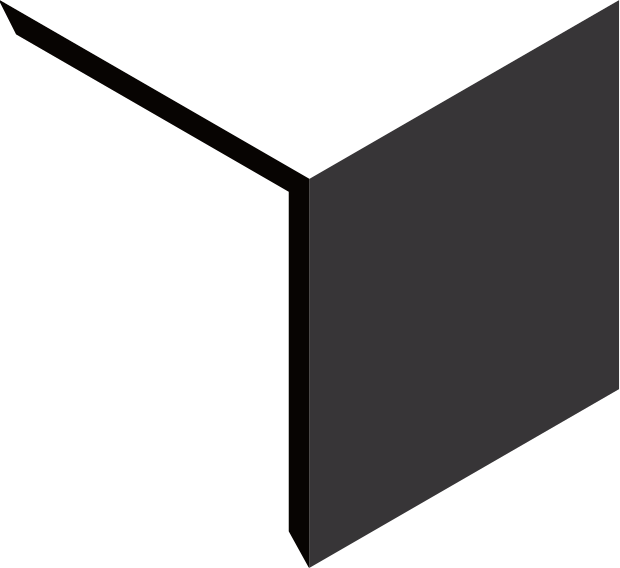 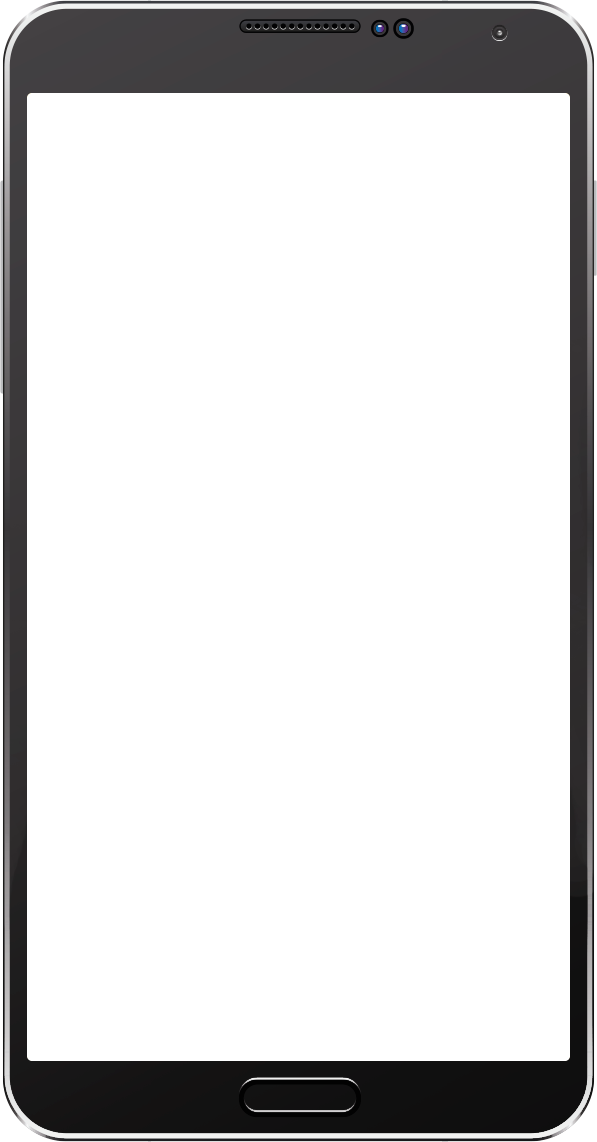 Всегда ли платформы представляют угрозу для конкуренции?
Альтернативный эффект платформ. Возможен ли он?
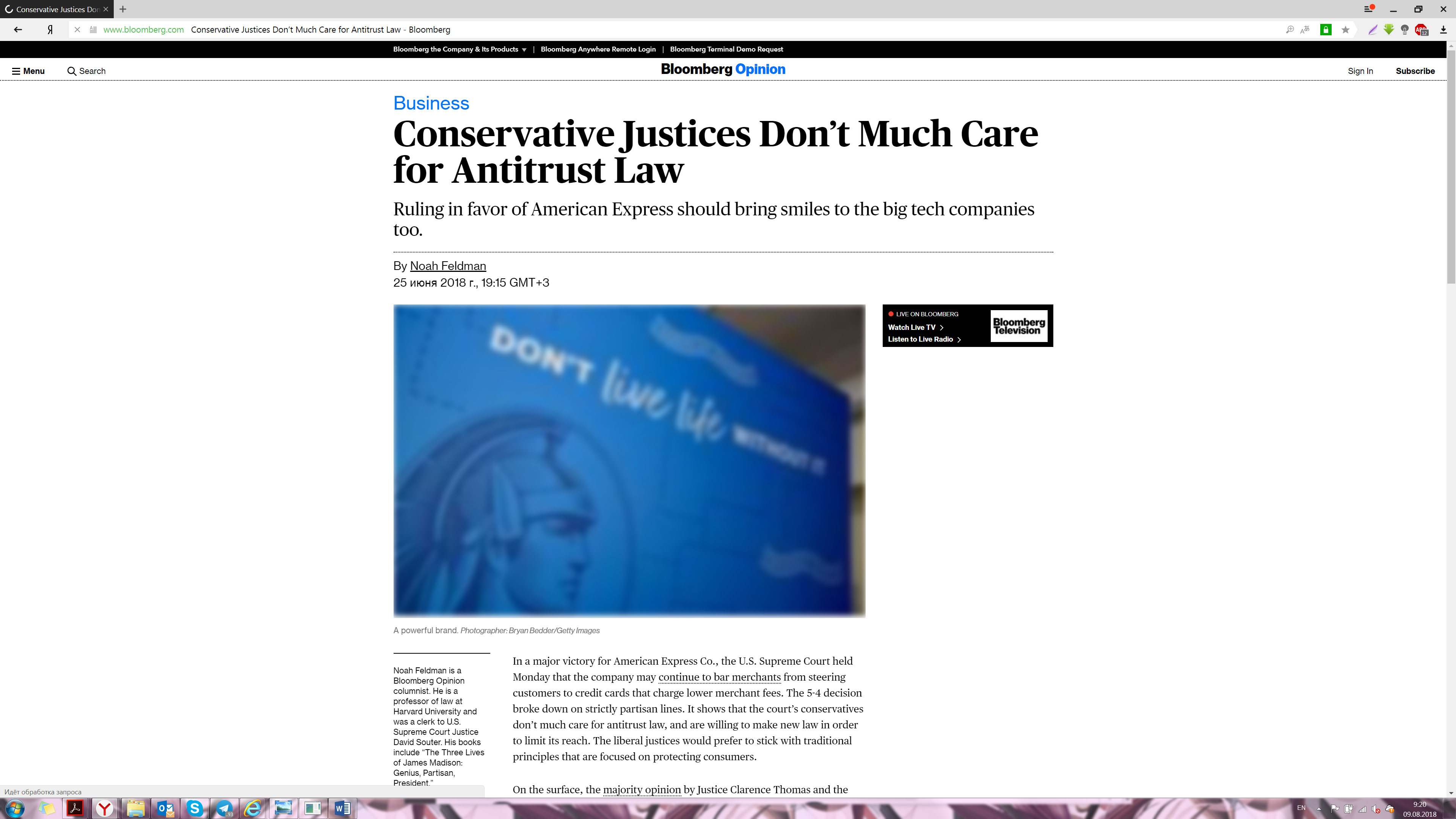 https://www.bloomberg.com/view/articles/2018-06-25/supreme-court-curbs-antitrust-law-in-american-express-case
21
Спасибо за внимание!
Эльвина Абдуллина